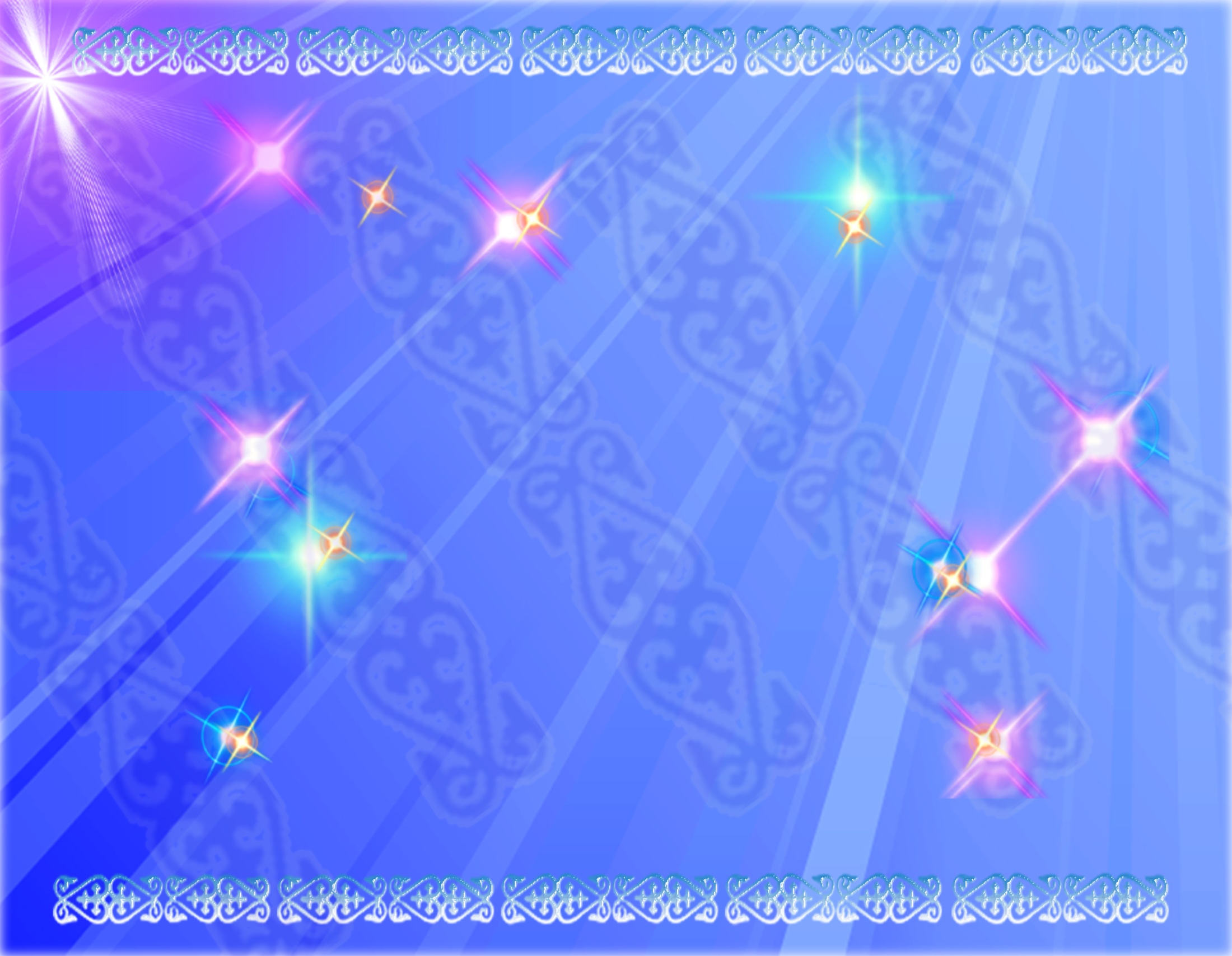 №13 “Золотой ключик” бөбекжайы МКҚК

СЕМИНАР
«Ой мен ойын»
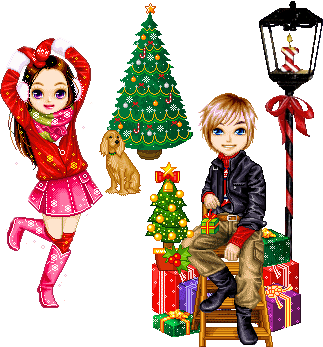 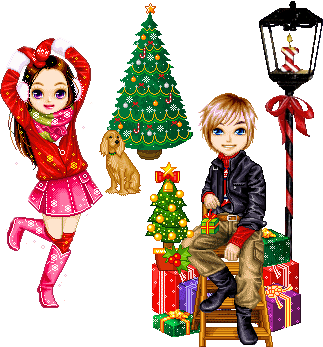 Педагог-психолог: Канатова Асель Тауфиховна
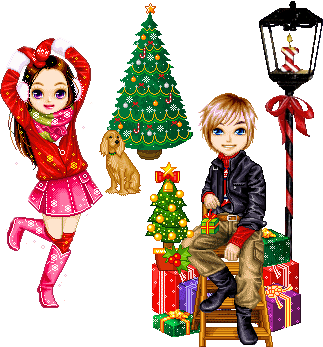 Орал қаласы, 2018ж.
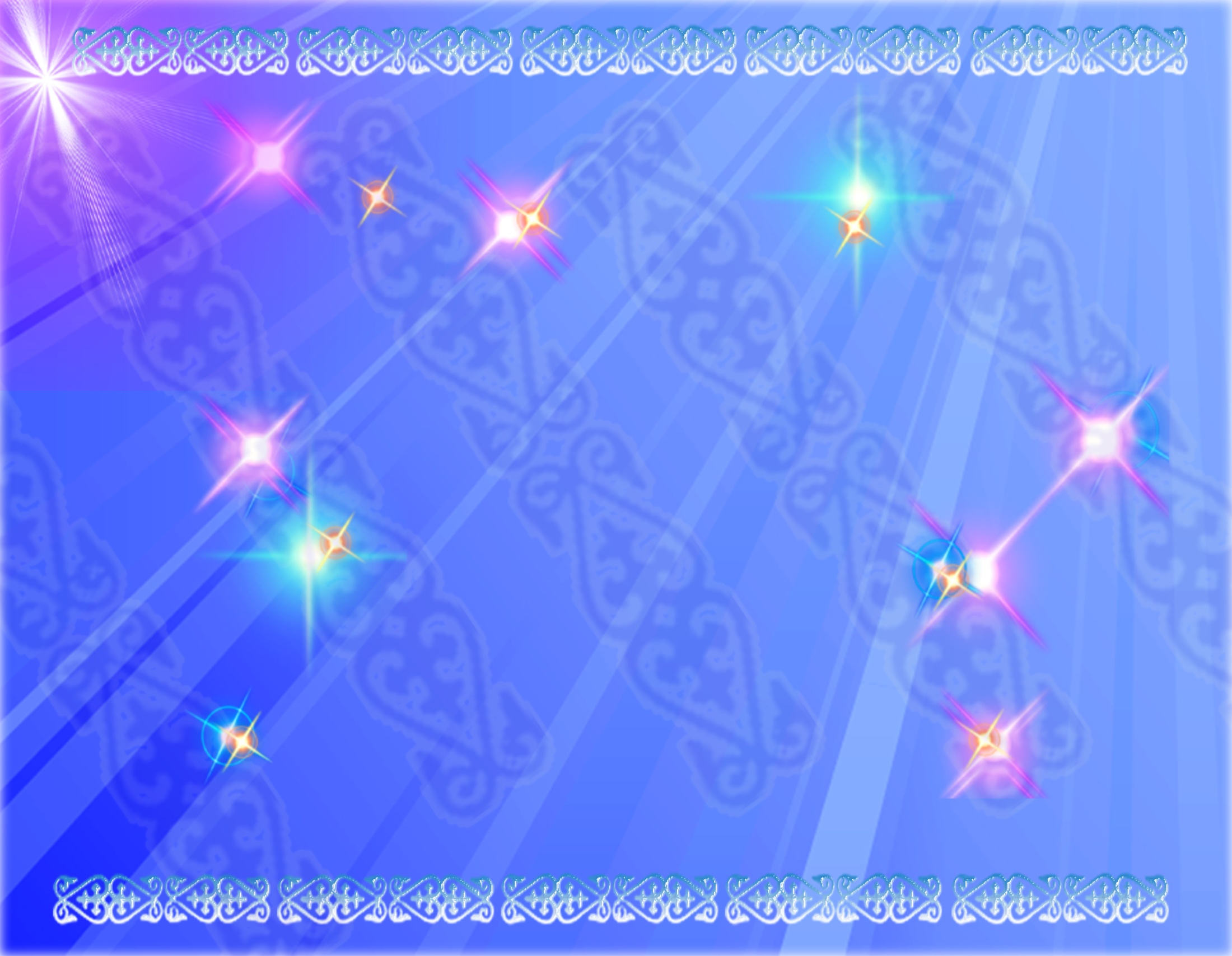 Қозғалып жүрер жортақ шам,
Барлығымызға ортақ шам.  
                           Кун – ky´n- солнце –sun
Көк көрпенің мақтасы, 
Әр жерде жүр бытырап. 
Біріктіруге қол жетпес, 
Болды-ау шіркін ысырап.
                  Бұлт – bult - облоко – cloud
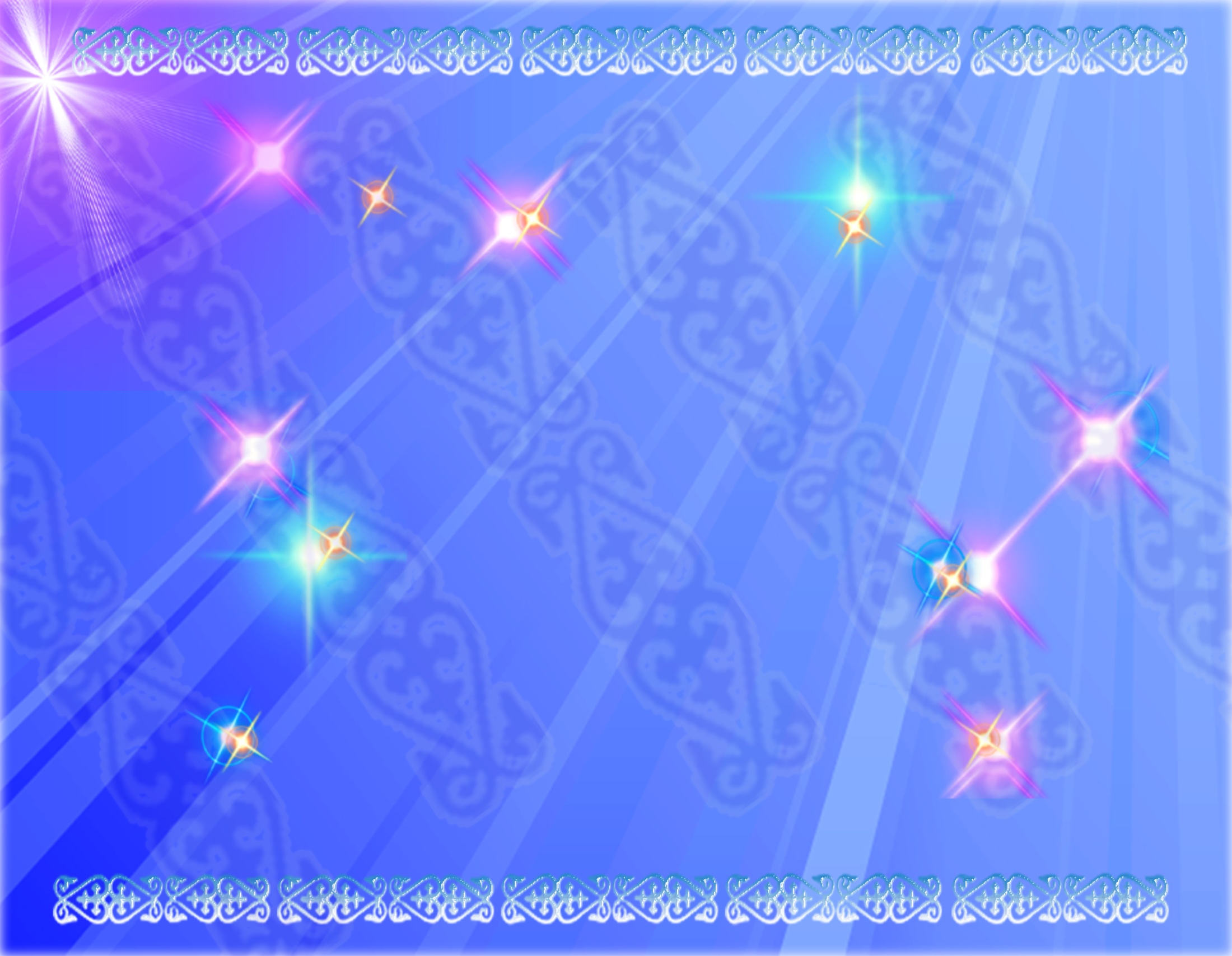 І – кезең
“Білімді мыңды жығады”
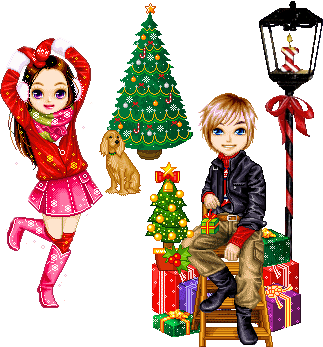 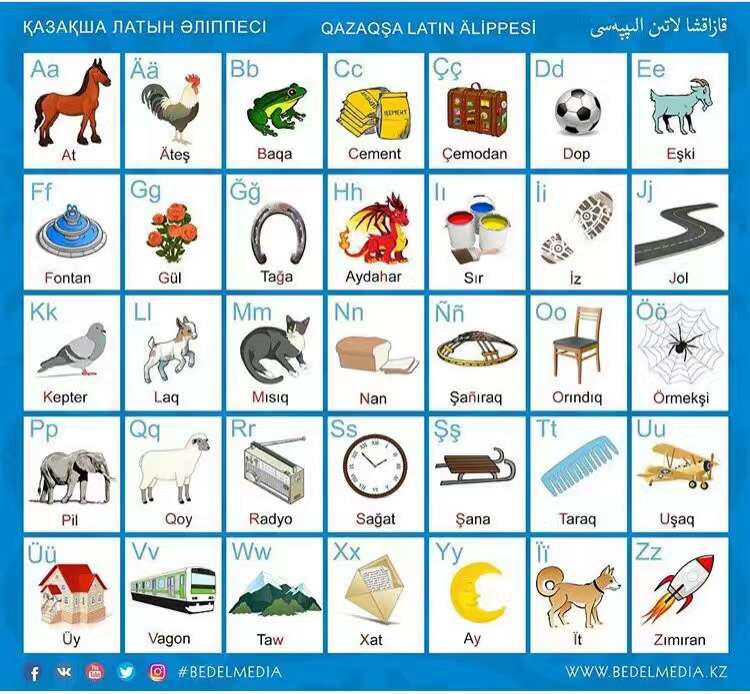 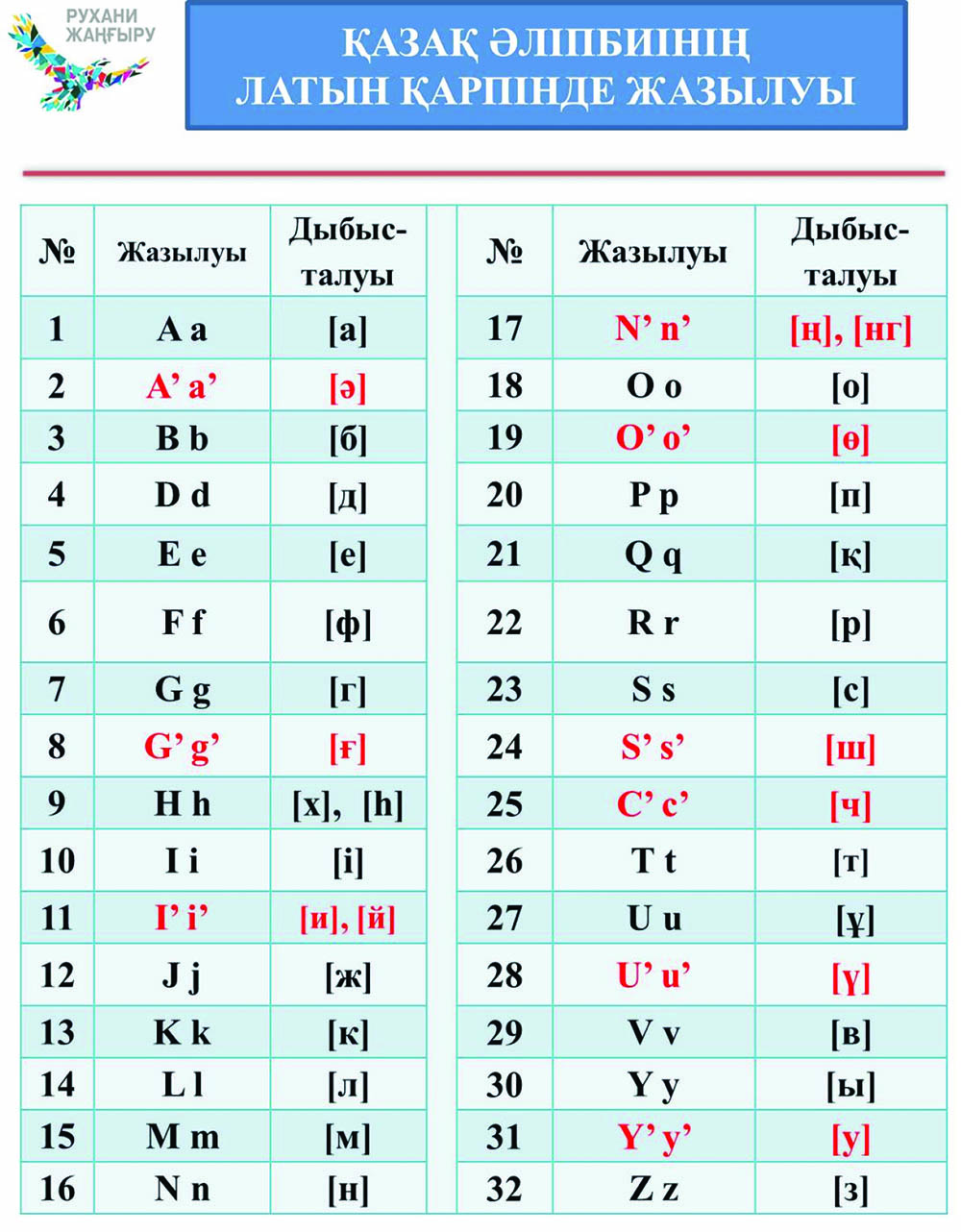 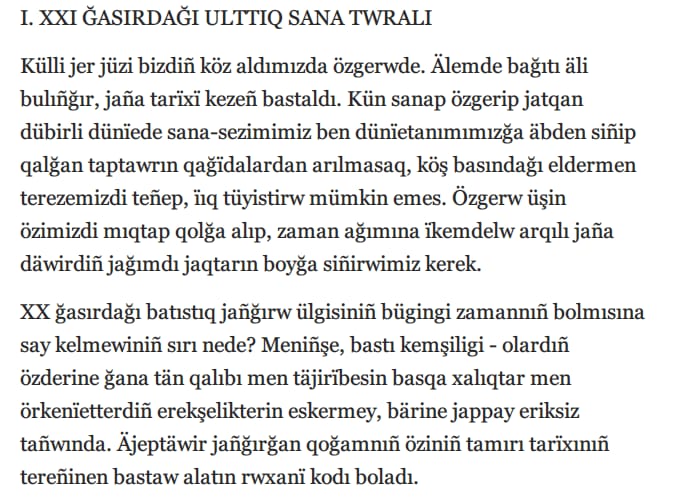 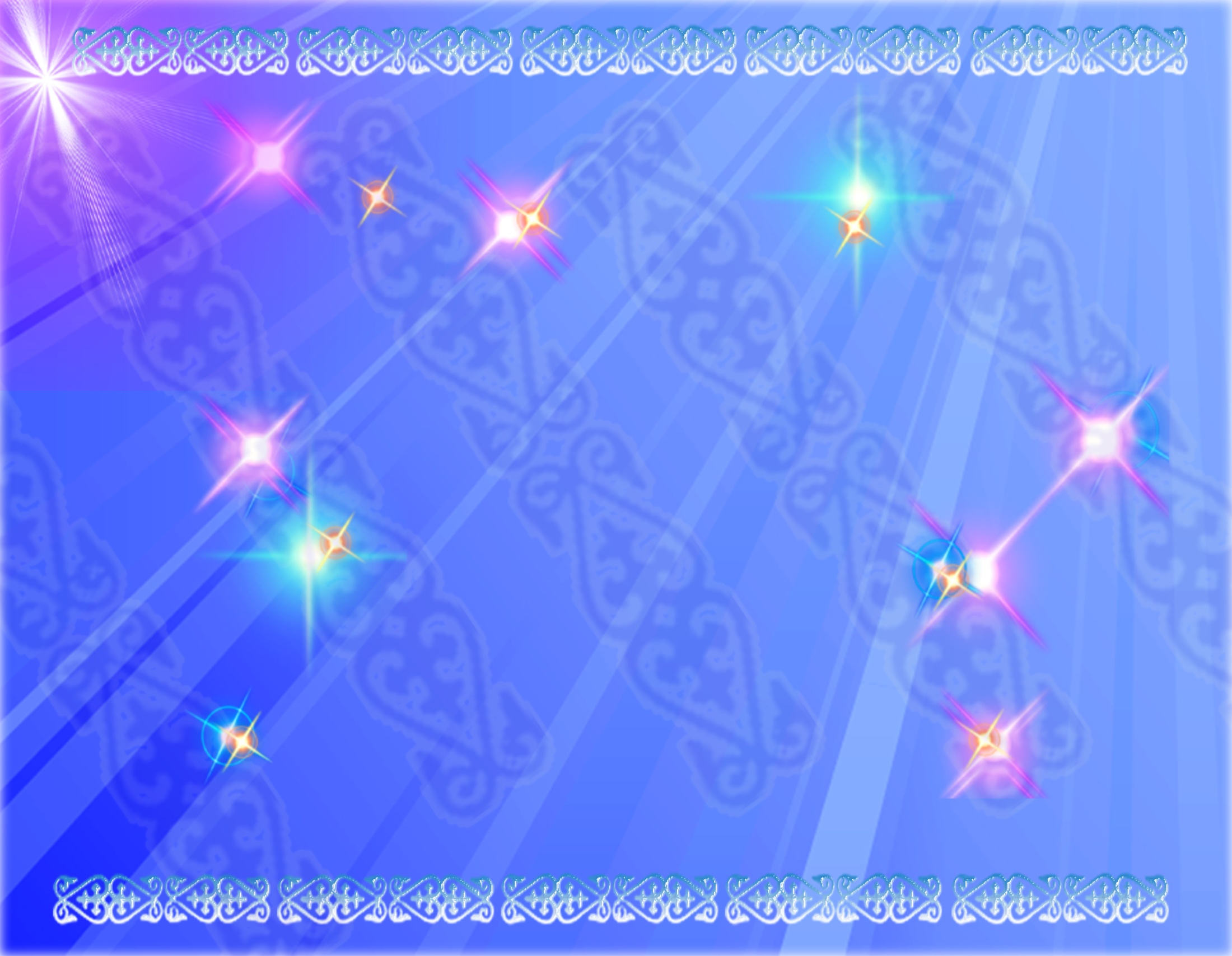 ІІ- кезең
“Сөз асылы-мақал”
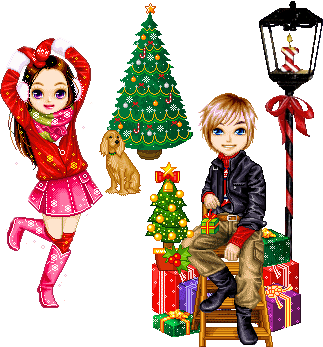 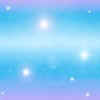 жалғасын  тап-ойыны
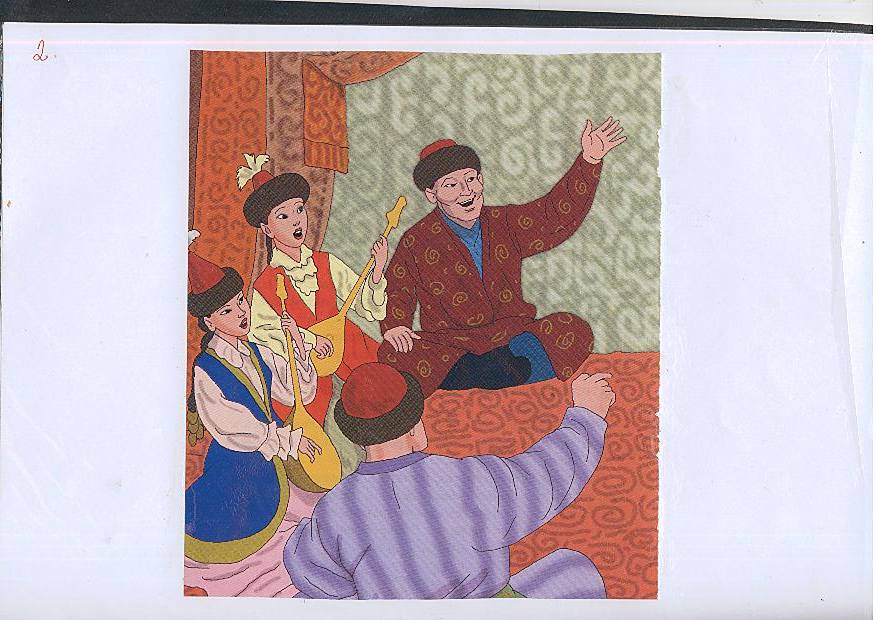 1.Атаға  қарап-...
  Анаға  қарап-...
2.Ананың  көңілі  балада,...
3.Ата-ананың  қадірін ...
4.Атаның  баласы  болма ...
5.Ұядан  не  көрсе,...
6.Қарағайға  қарап.....
Отбасына  қарап ....
Мақалдың
жарайсың
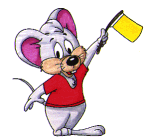 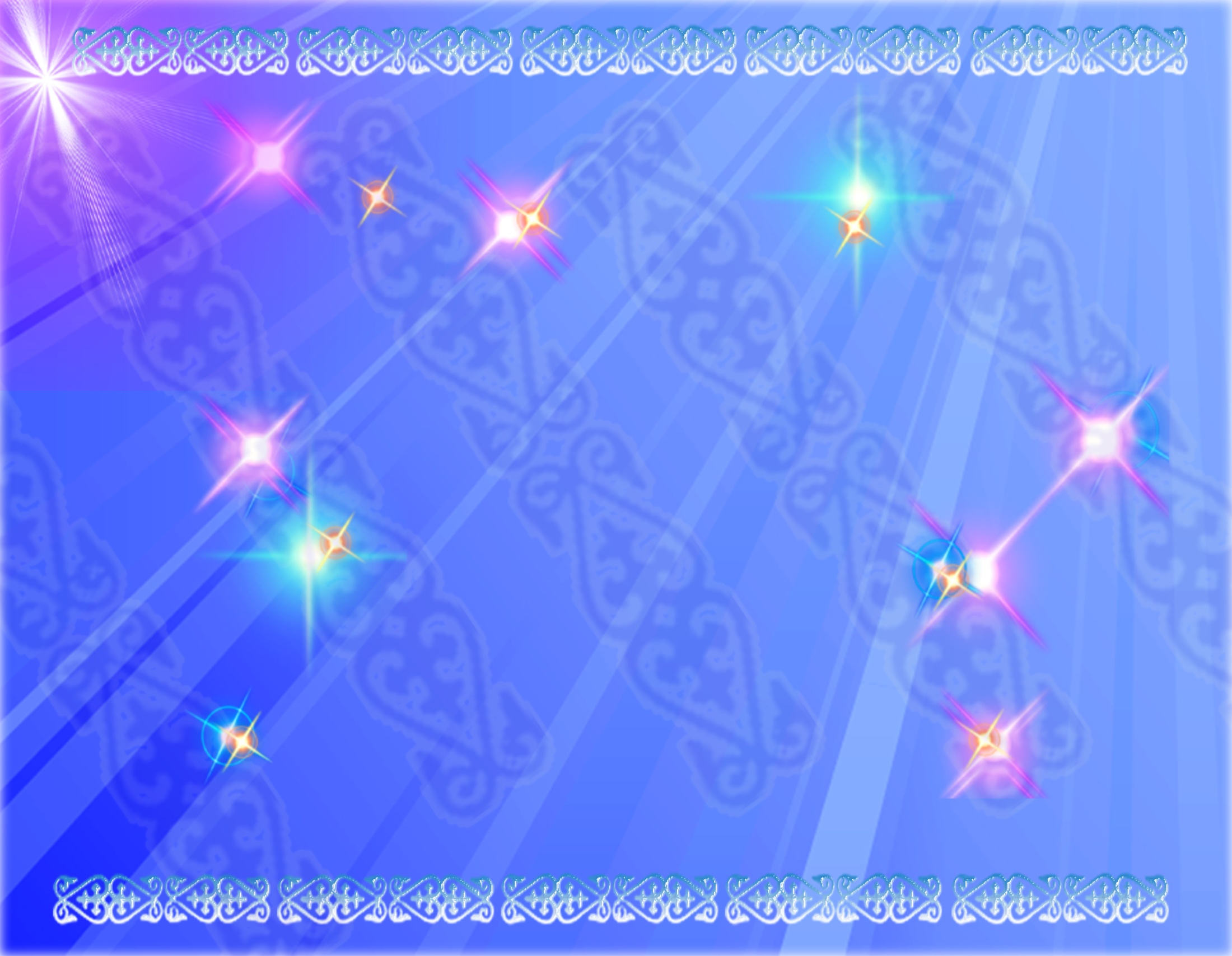 ІІІ- кезең
“Сөз асылы-мақал”
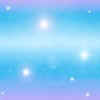 Онда әкем-шешем тұрады,Ата-әже бауырым.Бәрі бірге қосылып,Бір ұғымды құрады.
(Отбасы-Оtbasy-Family)
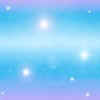 Айтары мол ғұлама,Көп жасасын бұл адам,Әкесі ол әкеңніңБілер оны сұраған.Ол кім?
Ата-ata-grandfather
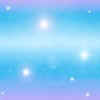 Бiлiмнiң дәнiн тередi,
Балаға тәрбие бередi.
(Тәрбиеші- t a´r b i´e s´i-Educator
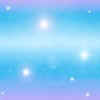 Қиындықта тастамайтын,Жамандықтан аластайтын,Ұстанғаны ізгі ниет,Бұл қандай қасиет?
Достық-dostyq-Friendship
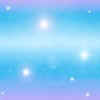 “Көңілді күн!”

Қалалық семинар деп жар саламыз
Келген қонақтарды біз ойнатамыз
Әріптестер қош келдің төрімізге
Сіздерге арнап бүгін біз, ән саламыз.
 
Қайырмасы:
Бүгін қандай тамаша
Көңілді күн, көңілді күн, көңілді күн
Бірімізді біріміз сыйлайықшы
Қуанышпен қарсы алып!
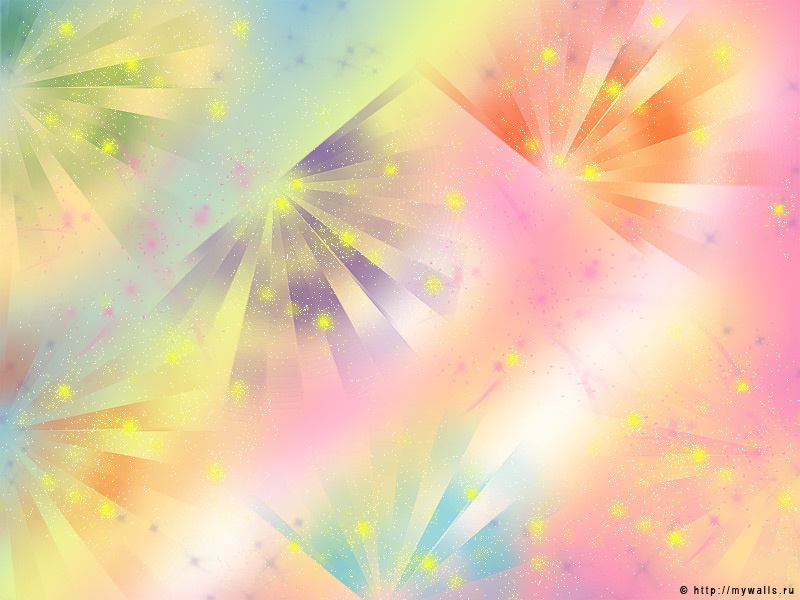 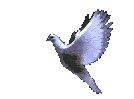 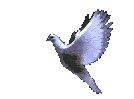 Жақсы ілтипатпен 
жүздескенше күн жақсы болсын!
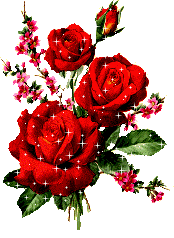